teori-teori perubahan perilaku
OutLINE
Teori, mengapa penting dipelajari
Perilaku Individu
Perilaku Interpersonal
Perilaku Organisasi
Perilaku Komunitas
Framework untuk Plan-Do-Evaluation
Definisi teori
“ A set of interrelational constructs (concepts), definitions, and propositions that present a systematic view of phenomena by specifying relations among variables, with the purpose of explaining and predicting phenomena” (Glanz, 2008)

Serangkaian konsep, definisi, hubungan antar konsep
Memuat pandangan sistematis tentang suatu fenomena mengkaitkannya dengan variabel-variabel 
Untuk menjelaskan atau memprediksi fenomena
Mengapa perlu teori?
Memandu memahami situasi 
Memberikan langkah-langkah untuk melakukan intervensi
Pilih teori sesuai area perubahan yang diinginkan
5
…Pilih teori sesuai area perubahan yang diinginkan
Teori-teori Perilaku Individu
1. The health belief model (Rosenstock, 1974)
2. The theory of reasoned action and planned behavior (Fishbein and Ajzen, 1980)
3. Stage models: TTM (transtheorical model) (Prochaska and DiClemente, 
4.  PAPM (Precaution Adoption Process Model)
Health Belief Model, Rosenstock, 1996
PERSEPSI INDIVIDU
FAKTOR PERUBAH
KEMUNGKINAN MELAKUKAN
Variabel kependudukan
Variabel 
Perilaku sosial
Persepsi tentang hambatan mengenai pencegahan
Persepsi  tentang manfaat dari sebuah pencegahan
Persepsi tentang kerentanan terhadap penyakit ‘ x ‘
Persepsi/pandangan keseriusan terhadap penyakit ‘ x ‘
Kemungkinan mengambil tindakan preventif kesehatan
Persepsi terhadap ancaman penyakit ‘ x ‘
Isyarat untuk bertindak :
  Iklan
  Saran dari orang lain
  Artikel di media
  Pengalaman dari keluarga
HBM memperkirakan perilaku sebagai hasil keyakinan/kepercayaan yang merupakan persepsi individu terhadap :
Susceptibility to illness 
The severity of the illness 
The cost involved in carrying out the behaviour 
The benefits involved in carrying out the behaviour 
Cues to action
Internal
External
Susceptibility to illness (Kepercayaan ttg kerentanan terhadap penyakit)
Merupakan persepsi seseorang tentang resiko terkena penyakit
Seseorang yang merasa mungkin terkena penyakit akan lebih merasa terancam
My chances of getting lung cancer are high
The severity of the illness (kepercayaan tentang keparahan penyakit)
Persepsi seseorang tentang tingkat keparahan suatu penyakit akibat perilaku tertentu
Jika seseorang yakin  penyakit makin berat akibatnya maka akan makin merasa terancam
Lung cancer is a serious illness
The cost involved in carrying out the behaviour (Pengorbanan yang dikeluarkan untuk berubah perilakunya)
Pengorbanan yang dikeluarkan tidak hanya finansial tapi juga hal-hal yang bersifat psikologis seperti khawatir, malu, rasa sakit, dll
Stopping smoking will make me irritable
Susceptibility to illness
The severity of the illness
The cost
Percieved of Threats 
(Persepsi tentang Ancaman)
Threats (ancaman)
Ancaman mendorong individu melakukan tindakan pencegahan atau penyembuhan penyakit
Namun ancaman yang terlalu besar malah menimbulkan ketakutan yang menghambat melakukan tindakan karena merasa tidak berdaya (pasrah)
Guna mengurangi ancaman, ditawarkan suatu alternatif tindakan oleh petugas kesehatan
Apakah individu menyetujui atau tidak alternatif tindakan tersebut tergantung persepsi tentang manfaat dan hambatan pelaksanaannya
The Benefits Involved in Carrying Out the Behaviour (persepsi tentang manfaat yang dirasakan jika berubah perilakunya)
Seseorang tidak akan menerima tindakan kesehatan yang dianjurkan kepadanya kecuali bila ia yakin bahwa tindakan tersebut dapat mengurangi ancaman penyakit atau menguntungkan.
Stopping smoking will save me money
Cues to action (Isyarat terhadap Tindakan
Mempengaruhi seseorang dalam mendapatkan pengertian yang benar tantang kerentanan, kegawatan, dan kerugian dari tindakan pencegahan dan pengobatan yang dilakukan, bisa berasal dari faktor internal maupun eksternal.
Cues to action
Internal ( The symptom of breathlessness)
External ( Information from leaflet)
Kesiapan Individu untuk Melakukan Tindakan
Kesiapan individu tinggi bila 
Manfaat > hambatan
Kesiapan individu rendah bila
Manfaat < hambatan
Jika manfaat dan hambatan tinggi, konflik akan sulit dipecahkan
Variabel lain: Demografi, Psikologi Sosial dan Struktural
Peran : Menyiapkan kondisi, baik persepsi individu maupun manfaat yang dirasakan dari tindakan preventif.
2. The Theories of Reason Action and Planned Behavior
Perceived consequences:
Kepercayaan hasil 
X 
Evaluasi hasil
Sikap
Significant others:
Kepercayaan normatif 
X 
Motivasi kepatuhan
Intensi
Perilaku
Norma 
subyektif
Persepsi kemungkinan 
kejadian 
X 
Persepsi kemampuan
menghindari
Persepsi kontrol 
perilaku
(Ajzen 1985) cit Rutter, 2002
Theory of Reasoned Action (TRA)
Seseorang berperilaku tergantung pada niat
Niat dipengaruhi oleh:
Attitude:
Sikap dlm teori ini: perasaan seseorang terhadap dirinya sendiri jika melakukan perilaku (A)
Persepsi konsekuensi: pentingnya akibat perilaku A menurut bayangannya (Ax)
Norma subyektif: 
Normative belief: persepsi terhadap norma significant other jika seseorang melakukan perilaku (B)
Motivation to comply: derajat motivasi untuk mematuhi B (Bx)

Note: Significant others= orang di sekitar yang dipercaya
Theory of Planned Behavior (TPB)
Perilaku selain dipengaruhi oleh:
Attitude
Norma subjective
Juga dipengaruhi oleh:
Persepsi mengontrol perilaku
Persepsi mengontrol perilaku (perceived control behavior) dipengaruhi oleh:
Control beliefs
Perceived power
Perceived control behavior
Dipengaruhi oleh:
1. Control beliefs: kepercayaan adanya barier/fasilitas untuk mempraktekkan perilaku
Ex: Partner mau memakai kondom (C)
2. Perceived power: persepsi tingginya dampak barier/fasilitas untuk mempraktekkan perilaku
Ex: Seberapa tinggi C dapat mempengaruhi pemakaian kondom (Cx)
3. Stage models
TTM (Transtheorical Model) Prochaska & Di-Clemente (1984)
Stage 1. Precontemplation
Stage 2. Contemplation
Stage 3. Preparation
Stage 4. Action
Stage 5. Maintenance
TTM (Transtheorical Model) Prochaska & Di-Clemente (1984)
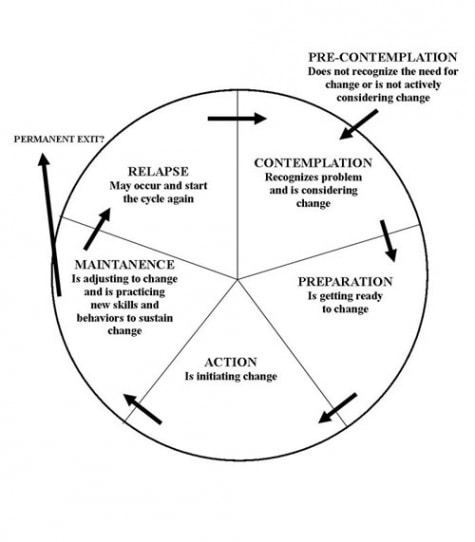 TRANS THEORETICAL MODEL OF BEHAVIOUR CHANGE
Precontemplation
	Not intending to make any changes

Contemplation
	Considering a change

Preparation 
	Make small changes

Action
	
Maintenance
	Sustaining the change overtime
3. Stages of readiness to change and action that appropriate
3. Stage models
PAPM (Precaution Adoption Process Model)
Stage 1. Unaware of issue
Stage 2. Unengaged by issue
Stage 3. Deciding about acting
Stage 4. Decided not to act (optional)
Stage 5. Decided to act (optional)
Stage 6. Acting
Stage 7. Maintenance
Teori interpersonal
Social Learning Theory
Teori belajar sosial memfokuskan pada hubungan segitiga antara :
ORANG (menyangkut proses kognitif)
PERILAKU
LINGKUNGAN
…yang saling mempengaruhi.
Social Learning Theory
PERSON/ INDIVIDU
Self Efficacy
Outcome Expectation
Reinforcement
Perilaku
Lingkungan
Vicarious learning : belajar observasional, belajar dengan meniru “model”
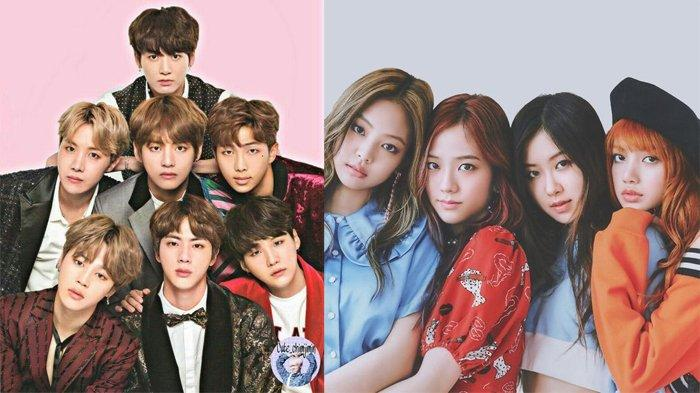 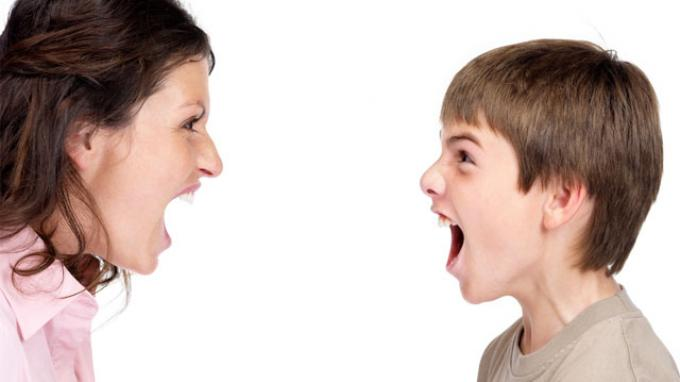 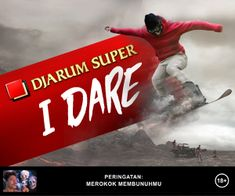 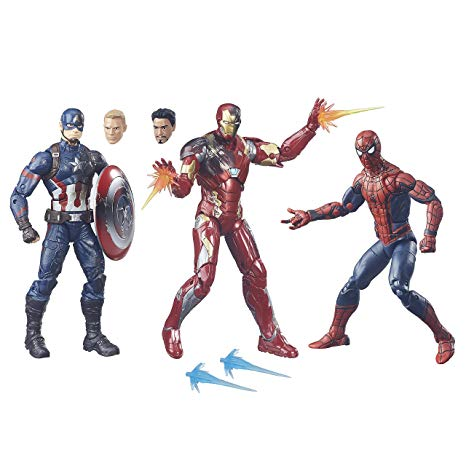 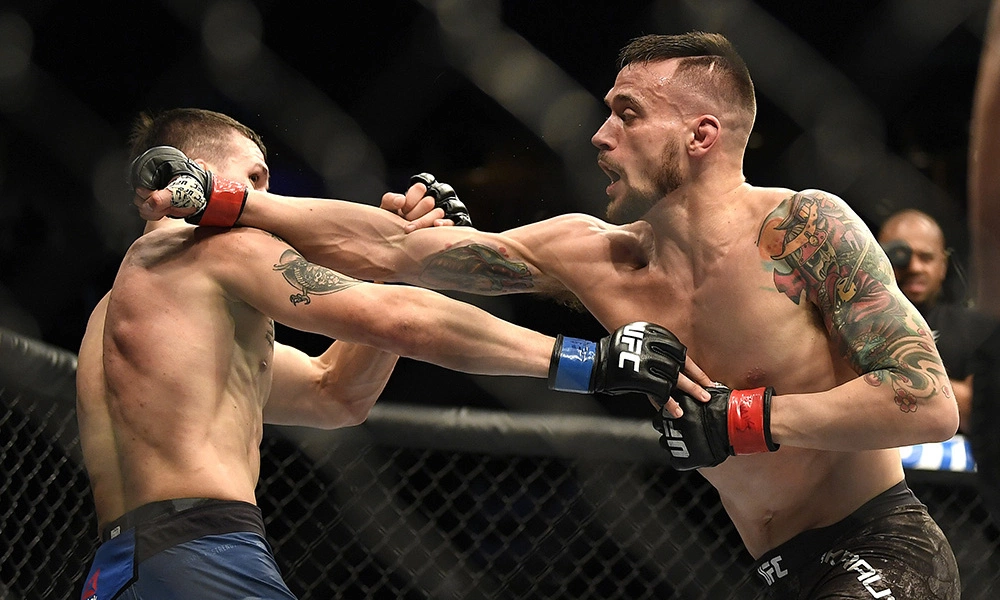 Social Cognitive Theory
Environment dan behavior saling mempengaruhi
Adanya vicarious learning: belajar sambil mengamati lingkungan sekitarnya
Ada satu faktor lain yang juga mempengaruhi yakni variable personal (karakteristik)
Social Cognitive Theory (3)
Variabel personal terdiri dari:
Outcome expectation: 
kepercayaan seseorang bahwa perilaku akan menghasilkan efek yang diinginkan
Self-efficacy:
Keyakinan akan kemampuan/kompetensi melakukan perilaku tertentu pada situasi tertentu
Contoh:
“saya merasa tidak mampu berhenti merokok”
“saya merasa mampu menolak ajakan merokok”
TEORI DIFFUSI INNOVASI
PENGERTIAN :
	DIFFUSI	: Proses perembesan
	INNOVASI	: * Ide atau gagasan yang dianggap baru oleh 			    seseorang atau masyarakat
			  * perubahan yang direncanakan, yang bertujuan
			    untuk memperbaiki praktek-praktek (Skogen,’97)
			
DIFFUSI INNOVASI : 
	Suatu proses dimana perilaku baru merupakan suatu inovasi yang dikomunikasikan melalui suatu saluran oleh sumber (pembawa inovasi) kepada kelompok sasaran.

HASIL DIFFUSI: bisa diterima atau ditolak oleh seseorang/masyarakat
PROSES PENGAMBILAN KEPUTUSAN INOVASI
ANTECEDENTS			PROSES		KONSEKUENSI
									Terus mengadopsi
Ciri penerima						   ADOPSI  		
- Ciri personaliti			Sumber komunikasi			Tidak terus
  (sikap terhadap perubahan)						mengadopsi
- Ciri sosial (kosmopolit, lokalit)	 PENGETAHUAN    PERSUASI    KEPUTUSAN   KONFIRMASI
- Kebutuhan akan inovasi							


Ciri sistem sosial			CIRI INOVASI			Adopsi terlambat
- Norma 
- Toleransi terhadap			1. keuntungan relatif	  PENOLAKAN
   penyimpangan			2. kompatibilitas
- Pola komunikasi			3. kompleksitas			Terus menolak
					4. triabilitas
					5. observabilitas



						WAKTU
FAKTOR-FAKTOR YANG MEMPENGARUHI KECEPATAN ADOPSI
Persepsi tehadap faktor-faktor inovasi

 Jenis keputusan inovasi

 Saluran komunikasi

 Sistem sosial

 Tingkat perubahan, agen promosi dan usaha
Persepsi terhadap faktor – faktor inovasi :
DIPENGARUHI OLEH :
Keuntungan relatif ( misalnya dalam hal ekonomi, prestise, resiko, kenyamanan, dan hasil kongkrit yang didapat)
Compatibility ( kesesuaian dengan tradisi, nilai2 dan kepercayaan yang ada dimasyarakat)
Complexity/ kerumitan dari inovasi bila dilaksanakan oleh sasaran
Triability/dapat diujicobakan, setiap inovasi yang dibawa dapat diujicoba dulu oleh sasaran sehingga dapat dilanjutkan atau tidak tergantung dari persepsi sasaran terhadap inovasi tersebut.
Observability, meninjau apakah suatu inovasi sudah banyak diadopsi.
JENIS KEPUTUSAN INOVASI
KEPUTUSAN INOVASI DAPAT MERUPAKAN:
Keputusan individual : - Optional
				       	- kolektif
Keputusan otoritas

Keputusan optional, prosesnya sebagai berikut:
Tahap kesadaran 		(Awarenes)
Tahap menaruh minat 		(Interest)
Tahap penilaian 		(Evaluation)
Tahap percobaan 		(Trial)
Tahap penerimaan 		(Adoption)
PROSES PENGAMBILAN KEPUTUSAN
DIPENGARUHI OLEH :
Faktor antecedent
2.	Proses
3.	Konsekwensi

TAHAPAN DALAM PENGAMBILAN KEPUTUSAN:
Pengenalan
Persuasi
Keputusan
Konfirmasi
Sistem Norma Sosial
Hal – hal yang harus diperhatikan :

Norma Masyarakat
Toleransi terhadap penyimpangan
Pola komunikasi

Saluran komunikasi:
Sumber
Media
Obyek
FAKTOR YANG MEMPENGARUHI KEBERHASILAN AGEN:
Gencarnya promosi
Orientasi pada sasaran
Kerjasama dengan tokoh masyarakat
Kredibilitas pembawa inovasi di mata sasaran
Kegagalan dalam inovasi
Penyebab umum kegagalan di dalam
memproses inovasi pada organisasi :
Definisi sukses yang lemah
Konsisten tindakan  yang lemah untuk menuju sukses
Partisipasi lemah dalam kelompok
Monitor hasil yang lemah 
Cara komunikasi dan akses ke informasi yang lemah
Teori perubahan perilaku tingkat organisasi
1. Stage theory2. Organizational development theory3. Inter organizational theory4. Community coalition Action Theory
1. Stage theory
Stages of change: organisasi didorong untuk bergerak secara bertahap menuju perubahan yang diinginkan
Problem definition (awareness stage)
Initiation of action (adoption stage)
Implementation of change
Institutionalization of change
1. Tahapan stage theory
Problem definition (awareness stage)
Identifikasi masalah
Mengidentifikasi dan memilih solusi
melibatkan pimpinan (manajer, kelompok)

Initiation of action (adoption stage)
Pembuatan kebijakan
Alokasi sumber daya penunjang kebijakan
Memberikan pertimbangan: apa yang akan diubah
1. Tahapan stage theory (lanjutan)
3. Implementation of change
Implementasi inovasi, muncul reaksi
Perubahan peran
Menyediakan pelatihan, asisten teknis, pertolongan problem solving
4. Institutionalization of change
Kebijakan dan program diadopsi dengan mantap
Munculnya nilai baru dalam organisasi
Identifikasi tokoh level atas untuk mengintegrasikan perubahan ke dalam struktur
2. Tahap Organizational Development Theory
Iklim organisasi
Kepribadian organisasi
Budaya organisasi
Asumsi dan kepercayaan yang diyakini anggota 
Diyakini secara tidak sadar
Outsider: menggaungkan budaya
Kapasitas organisasi
Fungsi optimal sub-sistem dalam organisasi
Fungsi optimal organisasi
2. Organizational Development Theory
4. Research action untuk memperbaiki organisasi:
Diagnosis
Action planning
Intervention
Evaluation
5. Intervensi pengembangan organisasi dengan berbagai teknik:
Survey
Modifikasi budaya
T-groups (training group)
Konsultasi proses
3. Teori Hubungan Interorganisasi (Interorganizational theory) (Glanz, 2008)
Bagaimana beberapa organisasi bekerja sama untuk menyelesaikan permasalahan bersama
Menentukan organisasi yang berkepentingan dengan masalah
Menilai tahap dimana organisasi lain merasa berkepentingan
Menjalin kerja sama sejauh yang diinginkan organisasi-organisasi yang terlibat
4. Community Coalition Action Theory-CCAT (Glanz, 2008)
COMMUNITY CONTEXT
Synergy
Operations & processes
Implementation of strategies
Pooled resources
Lead agency/Convener group
Coalitin member-ship
Leadership & staffing
Member engagement
Community change outcome
Assessment & Planning
Structures
Community capacity
Health/social outcomes
Formation
Maintenance
Instituzionalization
TEORI-TEORI PERUBAHAN PERILAKU TINGKAT KOMUNITAS
Teori norma sosial
Teori kesadaran sosial
Community organization
1. Teori Norma Sosial
Norma sosial: nilai tak tertulis dalam suatu komunitas yang mengharapkan anggota untuk berperilaku tertentu
Teori norma sosial : berusaha memanfaatkan norma yang ada dalam masyarakat untuk merubah perilaku
Adakah norma-norma sosial di masyarakat yang terkait?
Metode untuk Merubah Norma Sosial (Bartholomew, 2006)
Metode
Parameter
Mass media role-modelling

Entertainment education



Behavioral journalism

Mobilizing social network
Kondisioning untuk percontohan
Pertimbangan sumber dan saluran komunikasi; seimbang antara keinginan profesi media dan profesi promkes
Memberi contoh perilaku untuk masyarakat
Adanya jaringan pendukung perilaku sehat
2. Kesadaran Sosial
Anggota satu komunitas menyadari untuk bertindak bagi komunitasnya karena adanya dorongan lingkungan sosial di sekitarnya
Tahap-tahap tanggung jawab untuk bertindak:
Orientasi perhatian pada lingkungan sosial
Individu merasa bertanggung jawab untuk ikut bertindak
Komunitas merasa bertanggung jawab untuk bertindak
Bagaimana kepedulian anggota masyarakat untuk permasalahan promosi kesehatan?
Metode Tingkat Lingkungan (Bartholomew, 2006)
Metode
Parameter
Participatory problem solving
Advokasi


Skills training

Technical assistance
Tahap-tahap problem solving, kepemilikan
Sesuai dengan level lingkungan, isu yang dibawa, hubungan kekuasaan, dll
Sesuai kebutuhan lingkungan
Sesuai kebutuhan lingkungan
Metode untuk Meningkatkan dukungan dan jaringan sosial (Bartholomew, 2006)
Metode
Parameter
Mentoring program  perluasan network
Use of lay health worker
Kemauan jaringan untuk diperluas
Tokoh penolong yang ada di masyarakat
Tingkat Komunitas: 3. Community organization/participation
Komunitas dengan kapasitas problem-solving yang tinggi
Agen perubah: tokoh masyarakat
Tindakan: melakukan aksi bersama untuk merubah kondisi kesehatan masyarakat
Metode:
Problem solving yang partisipatif
Pengorganisasian
Pembentukan koalisi
Advokasi
Adakah organisasi komunitas yang berhasil di masyarakat?
Metode untuk level Komunitas (Bartholomew, 2006)
Metode
Parameter
Reflection-action-reflection

Nonjudgemental small group discussion
Question posing
Self-disclosure
Grass-root organizing
Professional organizing
Bersama dengan masyarakat
Lingkungan kondusif, partisipasi
Lingkungan kondusif, kritis
Lingkungan kondusif, dialog partisipatif dan perhatian
Mulai dari dimana masyarakat berada
Idem
Metode Mendorong Kebijakan Publik yang Sehat (Bartholomew, 2006)
Metode
Parameter
Policy advocacy

Media advocacy

Tailoring to issue initiation
Timing with policy window
Potensial advokat, Koalisi advokasi
Penerimaan cerita dan delegasi tanggung jawab penanganan masalah
Sesuai agenda 
Pertimbangan politik, masalah dan kebijakan
[Speaker Notes: Contoh kasus: Berdekatan dengan Perayaan Hari Kartini: Kasus pemerkosaan, pembunuhan dan pembakaran perempuan usia 17 tahun. Apa yang bisa kita lakukan untuk meng-counter masalah tersebut?]
Proses perubahan perilaku komunitas (Bartholomew, 2006)
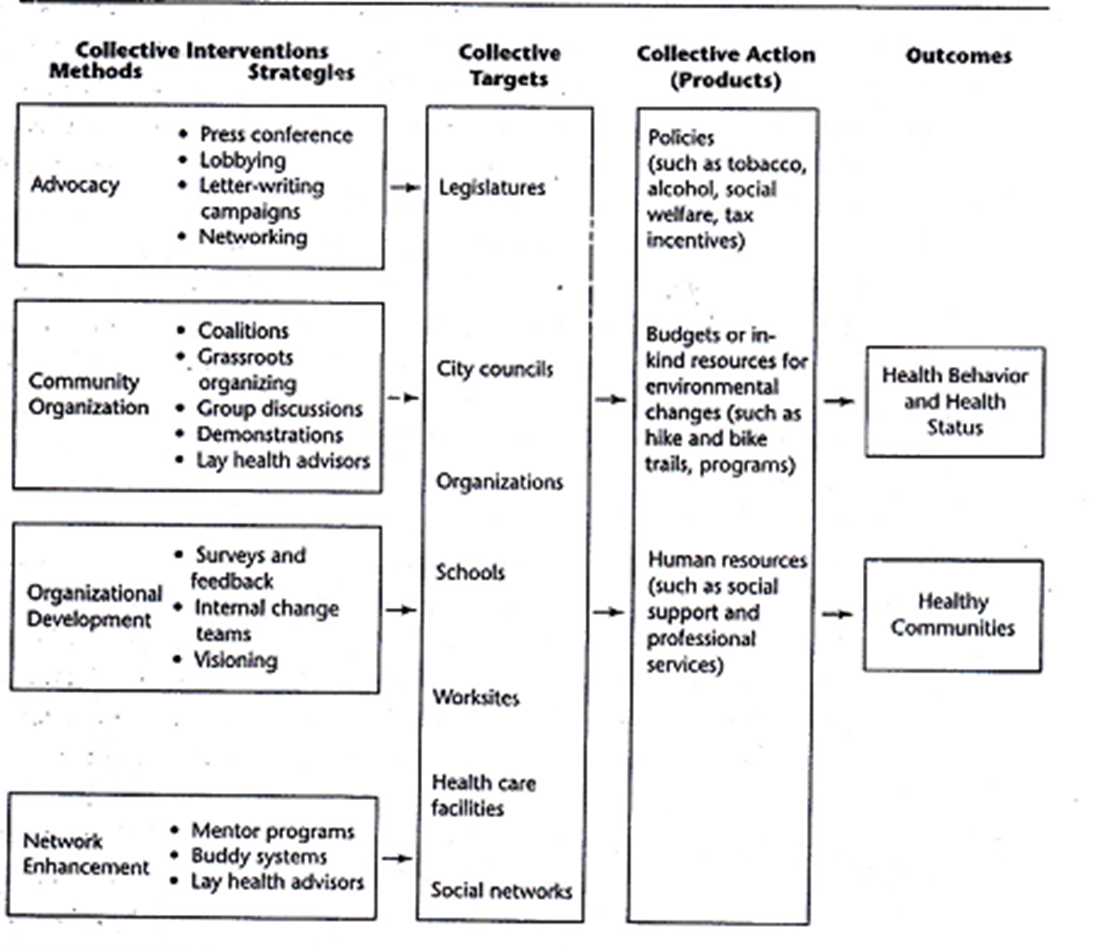 Ecological 
Theory
wider
Community
Food policies
And regulations
e.g. GST
Primary production to
Wholesale supply of foods
(including storage,
Transport)
Mass
Media
Available of 
‘fast food’
Social/cultural 
Norms
Pro culture
portrayal of food,
dietary behaviour,
body image
Product 
Advertizing
Local 
Community
Education
Access to
unhealthy 
‘competition’
food choices
Access to
Fresh, affordable,
Healthy 
food choices
Home
And family
Education
e.g. via
Schools,
CHCs
Local Norms
e.g. religion
ethnicity
Habits/
Preferences
of those
Live with
Food 
preparation 
and storage
facilities
Person
Activity
Patterns
e.g. time
To spare

Income
Predispositions
e.g. knowledge, attitudes,
Skills, health concerns
Role 
Within 
Home
Health
status
Personal 
Role in
Family
Behaviour 
of
Individual
Age
Framework untuk p-D-E
4. PRECEDE-PROCEED
Precede adalah akronim dari: 
Predisposing causes
Enabling causes
Reinforcing causes
Proceed:
Evaluasi untuk diagnosis dan implementasi
Pada tahap diagnosis 
untuk promosi kesehatan
Precede and Proceed Model (Green & Kreuter, 1991)
Phase 4.
Educational and 
organizational 
diagnosis
Phase 5.
Administrative 
& policy diagnosis
Phase 2. 
Epidemiolo-gical 
diagnosis
Phase 1. Social diagnosis
Phase 3.
Behavioral and 
environmental 
diagnosis
Health Promotion
Predisposing 
factors
Health 
education
Behavior 
and 
life style
Reinforcing 
factors
Policy 
regulation 
organization
Health
Quality 
of life
Enabling 
factors
Environment
Phase 6.
Implementation
Phase 7.
Process 
Evaluation
Phase 8
Impact 
evaluation
Phase 9.
Outcome evaluation
Referensi-referensi:
Bartholomew L.K., Parcel G.S., Kok G., Gottlieb N.H., Planning Health Promotion Programs 2nd ed., 2006, John Wiley & Sons, Inc., San Francisco
Glanz K., Lewis F.M., Rimer B.K., Health Behavior and Health Education, 1997, Jossey-Bass Inc., San Francisco
Tones K., Green J. (2008). Health Promotion Planning and Strategies. London: SAGE Publication, Ltd.
World Health Organization. (2014). Health in All Policies: Helsinki Statement, Framework for Country Action. Geneva: WHOPress.
Guttmacher S., Kelly PJ., Ruiz Y. 2010. Community-based Health Intervention: principles and applications. Jossey-Bass, San Francisco